Študijska praksa
Fakulteta za socialno delo – Center za praktični študij
Marko Mesec
Sistem študijske prakse
2/29
Sistem študijske prakse
439 učnih baz (250/letno)
>600 mentorjev (250/letno)
500 študentov
10 mentorjev FSD
28-30 mentorskih skupin
>1000 uporabnikov
3/29
Status učne baze
4/29
Aktivne učne baze po področjih socialnega dela za leto 14/15
5/29
TERMINI PRAKSE
IZPITNO OBDOBJE
PRVOMAJSKI PRAZNIKI
NOVO LETO
RAZPIS
ZAKLJUČEVANJE
1. letnik  - 100 + 40 UR


2. letnik - 100 + 40 UR

3. letnik – 240 UR (6 TEDNOV)

4. letnik – 160 UR (4 TEDNI)

1. letnik, 2. stopnja– 80 UR
NOV
MAJ
PRAKSA
MAJ
NOV
MAJ
APR
NOV/DEC
6/29
TERMINI PRAKSE
IZPITNO OBDOBJE
PRVOMAJSKI PRAZNIKI
NOVO LETO
RAZPIS
ZAKLJUČEVANJE
1. letnik  - 100 + 40 UR


2. letnik  -100 + 40 UR

3. letnik – 240 UR (6 TEDNOV)

4. letnik – 160 UR (4 TEDNI)

1. letnik, 2. stopnja – 80 UR
NOV
MAJ
PRAKSA
MENTORSKE SKUPINE
MAJ
NOV
MAJ
APR
NOV/DEC
7/29
Oblike prakse
Klasično - v učni bazi z uporabnikom in mentorjem

Projektno - v okviru FSD ali v povezavi z drugimi organizacijami, vključenih več študentov in mentorjev, do zaključka projekta

Poletni tabori – intenzivna praksa

Mednarodni projekti (možnost opravljanja prakse v tujini)

Počitniško delo
8/29
SODELUJOČI
Študent
“Uporabnik”
storitev socialnega dela
Mentor   v učni bazi
Mentor  na fakulteti
9/29
Kaj vključuje ŠTUDIJSKA PRAKSA?
teorija (informira, razlaga)
 spretnosti (usposobijo)
 metode dela (postopki org. v smiselne celote)
 vrednote in etika (intonirajo, orientirajo, usmerjajo)
 kontekst in naloga (organizacijski okvir)
10/29
CILJI  PRAKSE
IZKUŠNJA
SPOZNAVANJE
UČENJE SPRETNOSTI
INTEGRACIJA
11/29
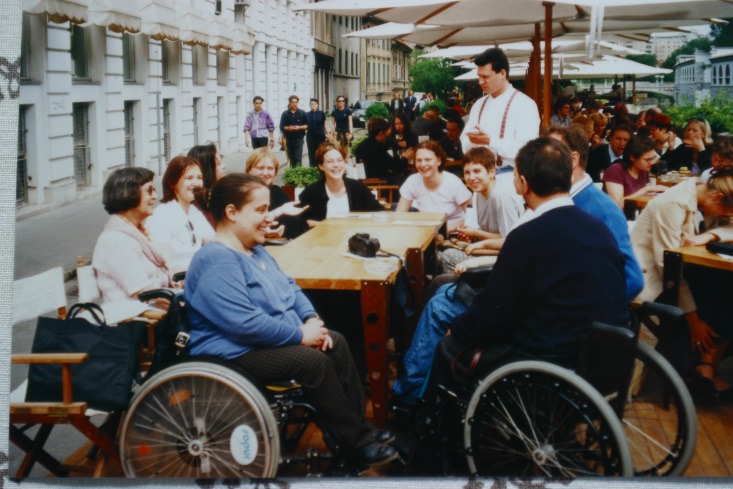 IZKUŠNJA
čimbolj se približati življenjskemu svetu uporabnikov socialnega dela
doživeti na lastni koži protislovja, ki izhajajo iz vloge strokovnega in prostovoljnega socialnega dela
izkusiti proces pomoči, ga opazovati in sodelovati s strokovnimi delavci na področju socialnega dela v procesih samopomoči in uporabniških iniciativ
srečati se z učitelji FSD v situacijah vsakdanjega socialnega dela
12/29
SPOZNAVANJE
družbenega položaja uporabnikov socialnega dela
vrednot in etike socialnega dela
delovanja služb socialnega varstva
praktične uporabe pravnih okvirov socialnega dela
delokroga socialnega dela
13/29
UČENJE SPRETNOSTI
videti, prakticirati in ovrednotiti osnovne, splošne in specifične spretnosti socialnega dela
14/29
INTEGRACIJA
teorije in prakse
različnih teorij
razvijanje osebnega stila dela
15/29
Nujne spretnosti, LASTNOSTI s.d.
empatija, izkušnja,
 sprejemanje drugačnosti,
 potrpežljivost, vztrajnost,
 pogovarjanje, poslušanje, 
 informiranje, omogočanje dostopa do sredstev,
 pogajanje, mediacija, zagovorništvo,
 zapisovanje, poročanje, zaupnost, verodostojnost,
 organizacijske spretnosti,
 profesionalna disciplina, zanesljivost,
 izogibanje strokovnjaštvu,
 pozitivna drža, optimizem, humor …
16/29
Praksa 1 – naloge (100+40ur)
Osebna izkaznica učne baze
Vzpostavljanje delovnega odnosa in osebnega stika (predmet)
Življenjski svet uporabnika
Mreža socialnovarstvenih organizacij in zakonodaja povezana z učno bazo
Načrt raziskave (Metodologija raziskovanja v socialnem delu I)
Analiza organizacije in kompetenc posameznika v digitalni družbi
Projekt
Humanitarno prostovoljno delo
17/29
Praksa 2 – naloge (100+40ur)
Razširjena osebna izkaznica učne baze 
Načrt krepitve moči 
Terensko delo
Analiza zakonodaje izbranega primera  
Analiza tveganja (Zasvojenosti)
Intervizija (Supervizija)  
Projekt 
Humanitarno prostovoljno delo
18/29
Praksa 3 – naloge (240 ur)
Osebna izkaznica učne baze 
Pogovor po konceptih socialnega dela z družino
Javna pooblastila
Intervizija 
Naloga 1 vezana na izbirni modul* 
Naloga 2 vezana na izbirni modul* 
Naloga 3 vezana na izbirni modul*
19/29
PREDMETNO SPECIFIČNE NALOGE  (3.+ 4.l.)
Socialno delo z mladimi:
Pogovor z mladostnikom in zapis pogovora
Raziskovanje dejavnikov odraščanja
Terensko delo
Socialno delo s starimi ljudmi:
Osebno načrtovanje 
Zagovorništvo 
Pogovor s človekom z demenco 
Psihosocialna podpora in pomoč: 
Dialoško analiza pogovora
Uporaba elementov  kratke, v rešitev usmerjene terapije v socialnem delu
Socialno skupinsko delo
20/29
PREDMETNO SPECIFIČNE NALOGE  (3.+ 4.l.)
Socialna pravičnost in vključevanje: 
Etnično občutljivo socialno delo 
Zagovorništvo 
Individualno načrtovanje samostojnega življenja
Duševno zdravje v skupnosti:   
Krizni načrt ali krizna kartica 
Osebno načrtovanje in izvajanje
Hitra ocena potreb in odgovorov 
Zagovorniška naloga 
Socialno delo v delovnem okolju: 
Delo v skupini (na projektu ali raziskavi)
Poslovni načrt za razvoj socialnega podjetja
Zapis timskega sestanka
21/29
Praksa 4 – naloge
Naloge, ki so specifične za Prakso 4:
epistemološka analiza prakse;
predmetno specifična naloga, ki je študentka morda ni opravila v 3. letniku.
 
Naloge, ki jih študentke_i preko praktičnih izkušenj opravijo pri predmetih v 4. letniku (in jih ni potrebno vložiti v učno mapo):
Individualni načrt varnosti (v okviru predmeta Spol in nasilje);
Raziskovalni seminar (v okviru predmeta Raziskovalni seminar);
Akcijski projekt (v okviru predmeta Skupnostno socialno delo);
Osebni načrt (v okviru predmeta Metode SD: Integrativni seminar).
22/29
OSTALI DOKUMENTI povezani s prakso
Etični kodeks
Dogovor o prostovoljskem delu (1. in 2. letnik)
Pogodba o sodelovanju FSD in UB (3. in 4. letnik, 1.l. 2.st.)
Dogovor o sodelovanju trojke (3. in 4. letnik)
Dogovor o sodelovanju z uporabnikom (1. in 2. letnik)
Načrt prakse (vsi letniki)
Dnevnik prakse (vsi letniki)
Končno poročilo o praksi (vsi letniki)
Poročilo, povratna informacija za učno bazo (vsi letniki)
Opisna ocena mentorja v učni bazi (vsi letniki)
Ocena o uresničevanju dogovora z uporabnikom (1. in 2. letnik)
23/29
Pričakovane lastnosti, kompetence praktikantov, po ocenah mentorjev iz učnih baz
24/29
Študent pri ŠTUDIJSKI PRAKSI pridobi
osebno izkušnjo
osvojene spretnosti
praktično znanje metod socialnega dela
integracija teorije in prakse
poravnane študijske obveznosti
povezava s potencialnim delodajalcem
25/29
Mentor FSD
Stik s prakso, praktiki in uporabniki
Možnost vključevanja v projekte
Gradivo za analitične namene
Preverjanje teoretičnih konceptov
Možnost izvedbe raziskav, analiz, evalvacij
26/29
Mentor v učni bazi
Stik s stroko, teorijami, novimi koncepti
nadgrajevanje znanja
evalvira koncepte dela
možnost dodatnih strokovnih izobraževanj
možnost napredovanja
širjenje strokovne socialne mreže
altruizem
27/29
Mentor v učni bazi
Priprava na prihod in sprejem študenta
Pogodba oz. dogovor o prostovoljskem delu
Omogoči pogoje dela
Priprava programa prakse (sooblikovanje)
Določi čas za redna srečanja s študentom (1,5 ure/teden)
Prenos praktičnega znanja in veščin
Sodeluje z mentorjem FSD
Sodeluje pri evalvaciji prakse
Predlaga opisno oceno študentovega učnega procesa
Dodatno strokovno izpopolnjevanje
Odprtost za nove koncepte
Predlaga nove koncepte
28/29
RAZPIS PROJEKTOV
29/29
RAZPIS PROSTIH MEST
Razpis prostih mest v učnih bazah sreda 7.10.

Predstavitev učnih baz 8.10. 15-16.30  Zoom

Zbiranje prijav 8.10. od 20h naprej

Razporejanje po mentorskih skupinah (koordinator)
30/29
Datumi
Uvodne mentorske skupine na FSD + on-line čet 22.10. 15.00 – 16.30,  (razpored bo objavljen na oglasni deski)Mentorske skupine za 1. letnik potekajo vsak 1. in 3. četrtek v mesecu, po urniku in razporedu

Uvodni sestanki v učnih bazah pon 26.10. oz. po dogovoru

Začetek prakse, pon. 2.11.  (maj, strnjen teden)

Praksa poteka ob ponedeljkih (in/ali vsako drugo sredo)

Predavanje MOOC čet 12.11. 15.00 – 16.30 P2
31/29
Obveznosti študenta
Razporeditev v učno bazo, projekt
Opravljena praksa v določenem obsegu
Obiskovanje vaj v mentorski skupini in aktivno sodelovanje v njej (80%)
Dnevnik prakse
Poročila o posameznih nalogah in končno poročilo o praksi
Pozitivna ocena prakse s strani mentorja iz učne baze

Sodelovanje pri konkretnih nalogah
Prenos teoretičnega znanja/ konceptov v prakso
Odgovornost do dela
Vedoželjnost
32/29
?